Олимпиады и конкурсы по информатике для обучающихся и педагогов
2021-2022 учебный год
Первое полугодие
Первое полугодие
Первое полугодие
Второе полугодие
Второе полугодие
Международная олимпиада учителей-предметников «ПРОФИ-2021»https://www.olimphse.ru/
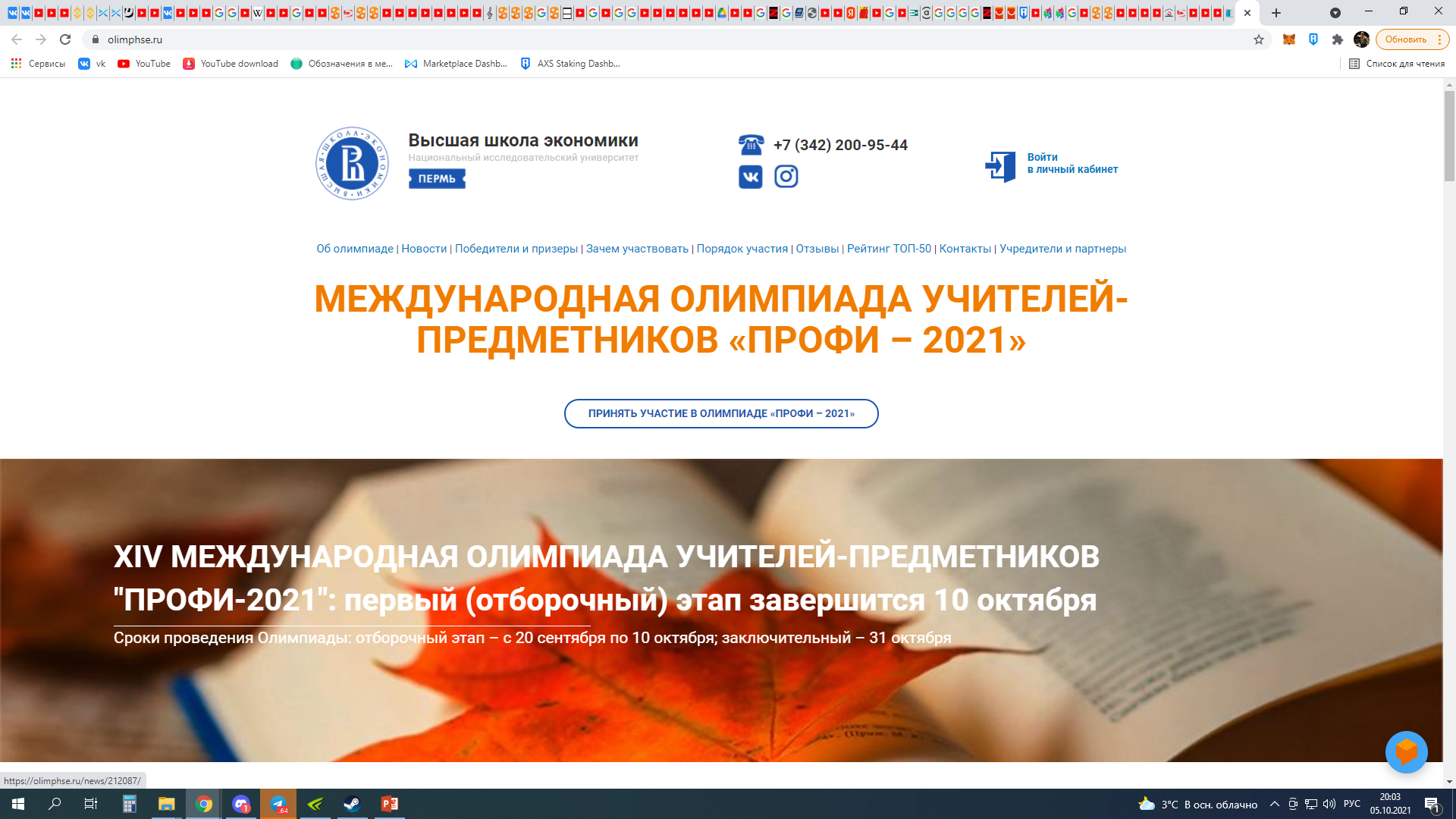 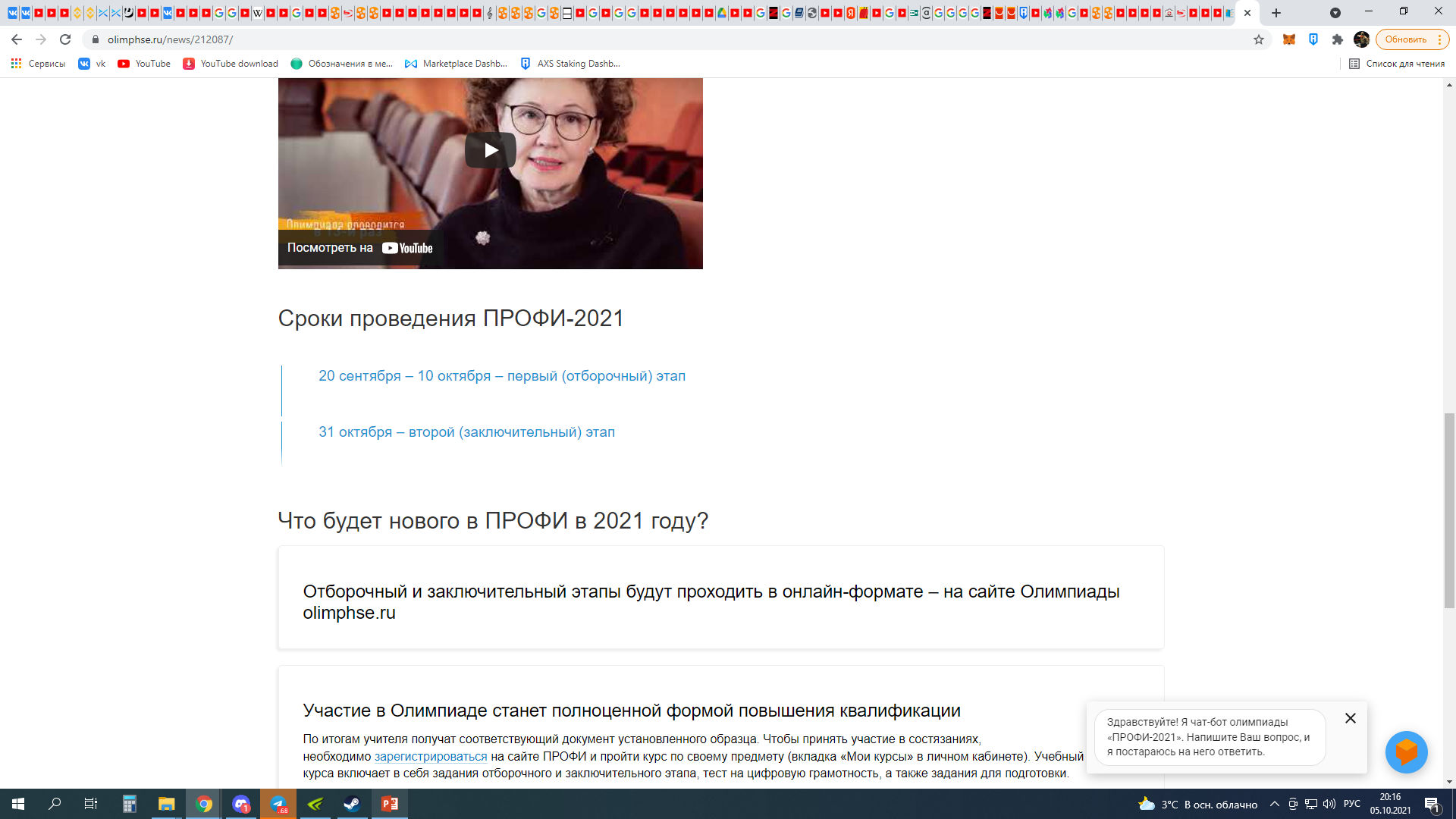 Отборочный и заключительный этапы будут проходить в онлайн-формате – на сайте Олимпиады olimphse.ru
Всероссийский конкурс команд учителей«Учитель будущего» - старт 7 октябряhttps://teacheroffuture.ru/
Создать команду из 3-х педагогов
Пройти онлайн тестирование: общекультурный тест, тест по функциональной грамотности, предметный тест
Конкурсантам предстоит «педагогический триатлон»: дебаты 2.0, методический конструктор и кейс- игра
Финалисты проходят три конкурсных испытания: междисциплинарный урок, воспитательное мероприятие и участвуют в конференции
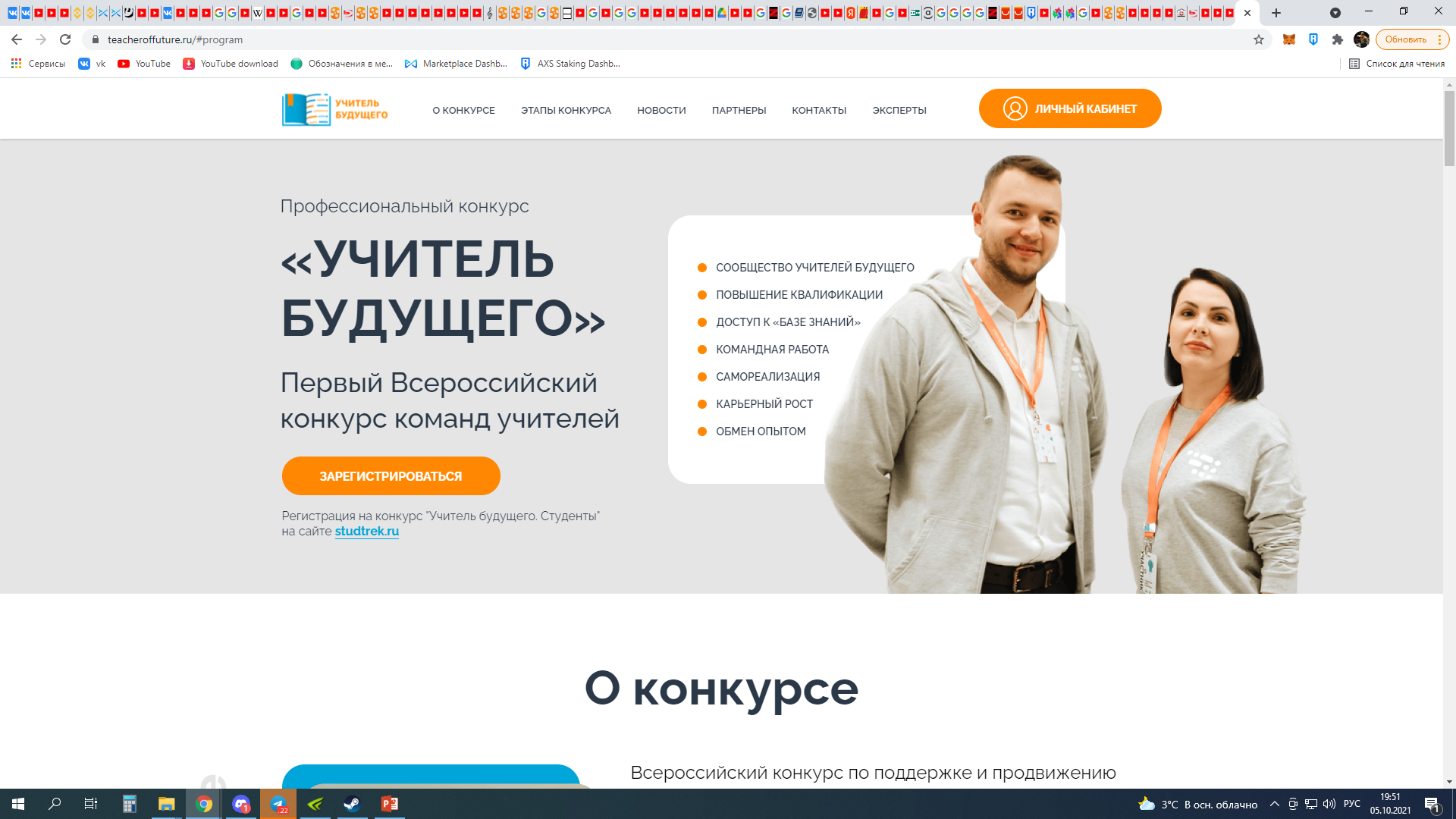